Herzlich Willkommen zur
TouristikerRunde Lippe



Lippe Tourismus & Marketing GmbH
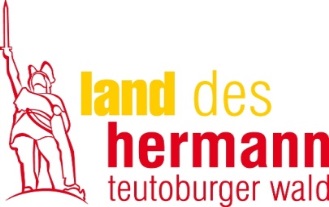 Tagesordnung:

Top 1: Rückblick Messen im 1. Quartal 2019
Top 2: Kurzer Sachstandsbericht der EFRE-Projekte + Qualitätswanderregion 
Top 3: Evaluation 2018
Top 4: AK Niederlande
Top 5: LippeCards
Top 6: Deutscher Wandertag 2019 
Top 7: Neues aus dem Kommunen 
Top 8 :Verschiedenes
Rückblick Messen im 1. Quartal 2019
Vakantiebeurs; Utrecht (09. – 13. Januar)
In Kooperation mit: 
Campingplatz Barntrup (Familie Seijsner)
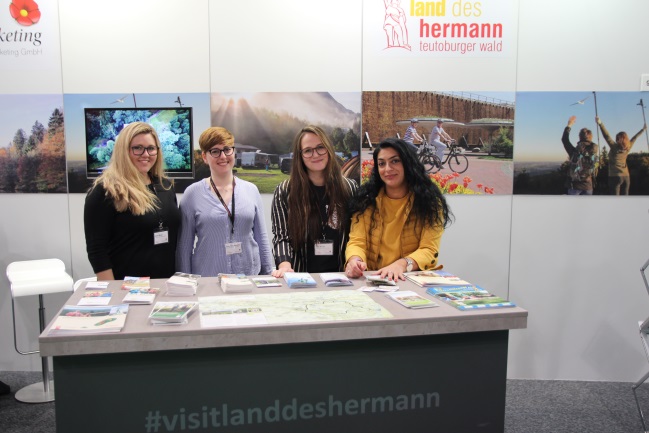 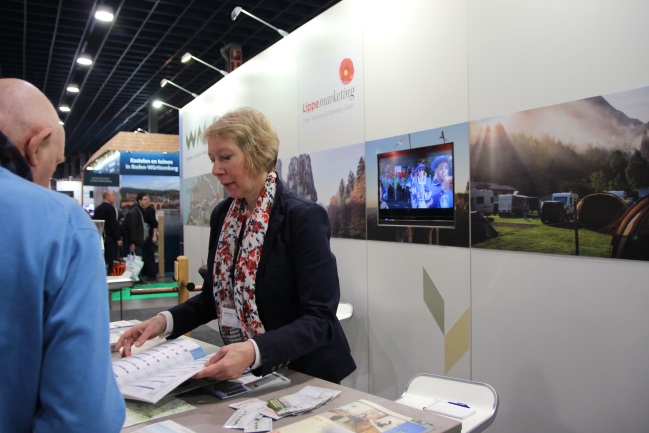 Rückblick Messen im 1. Quartal 2019
Haus | Garten | Touristik  Hochzeit in Bad Salzuflen (11. – 13. Januar)
In Kooperation mit: 
LWL-Freilichtmuseum Detmold
Blomberg Marketing 
Stadt Detmold
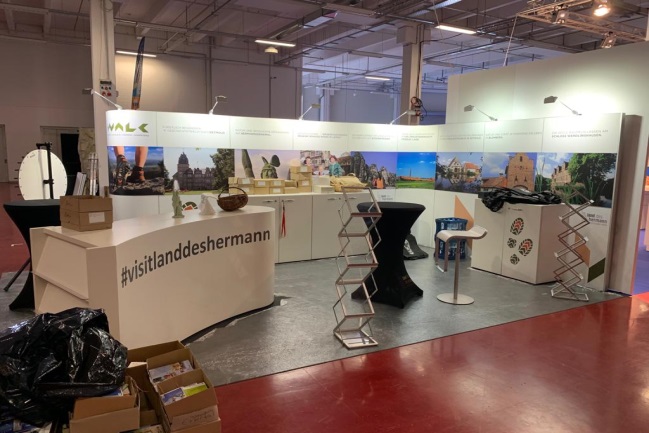 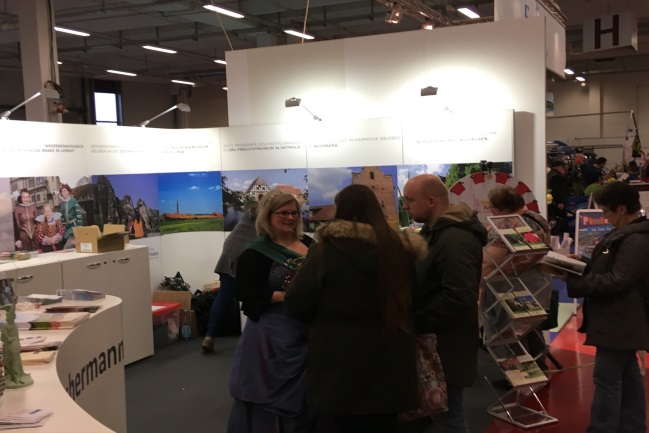 Rückblick Messen im 1. Quartal 2019
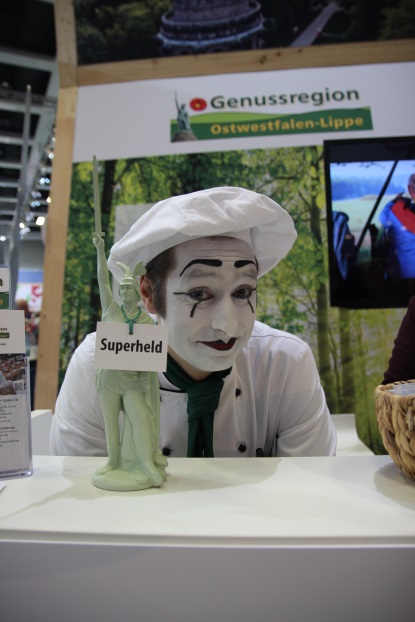 Internationale Grüne Woche; Berlin (18. - 27. Januar)

In Kooperation mit der Genussregion OWL: 
Brocker Möhren
direkt frischer
FruchtFein
Fruchtalarm
LandFrauenService Paderborn / Höxter e.V.
Mey's Rapsöl
Plattdeutsche Musikgruppe Siene Puttkers
Restaurant Weinstube Reblaus
ROKO Feinkost
Hotel zur Burg Sternberg
werkhand – die genussmacher
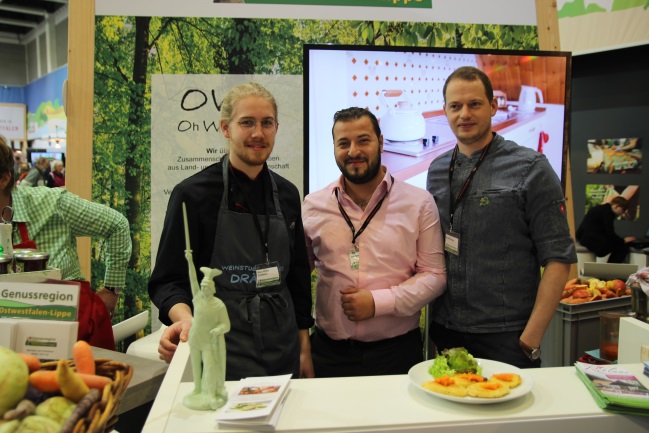 Rückblick Messen im 1. Quartal 2019
abf; Hannover (30. Januar – 3. Februar)
In Kooperation mit: 
blühend brennend & bunt (Lügde + Schieder-Schwalenberg)
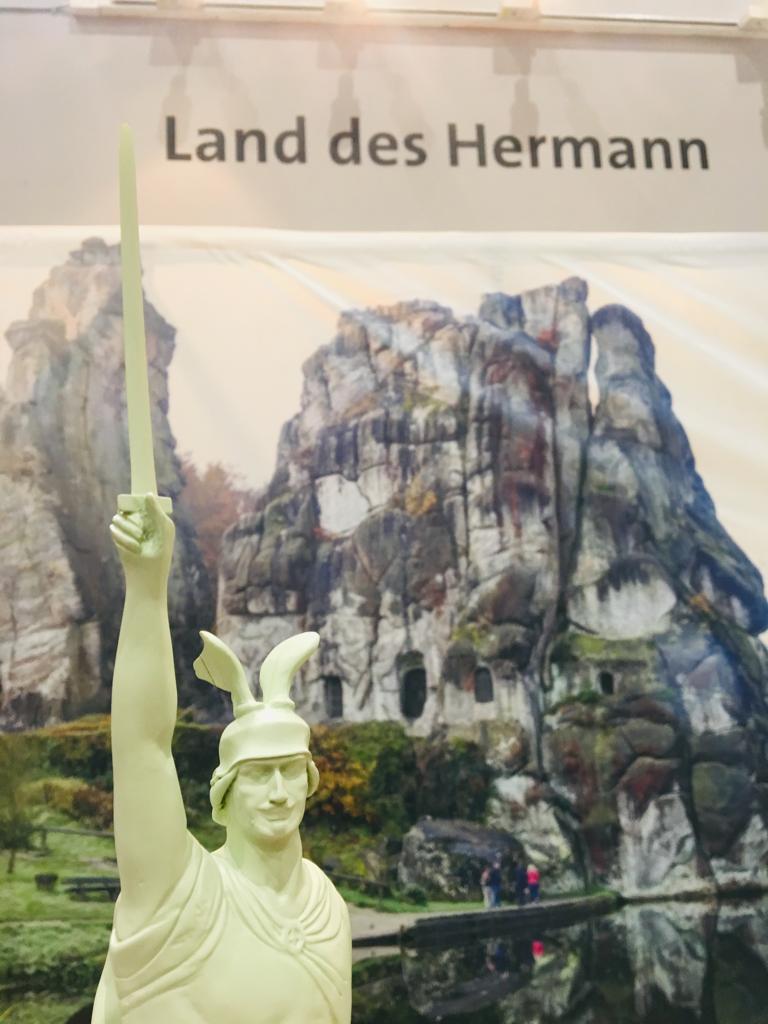 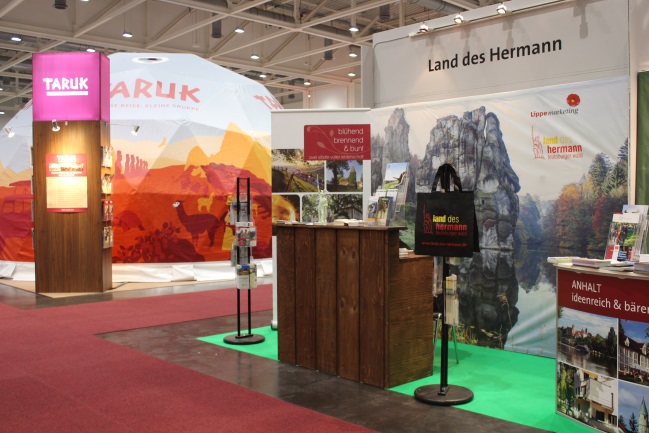 Rückblick Messen im 1. Quartal 2019
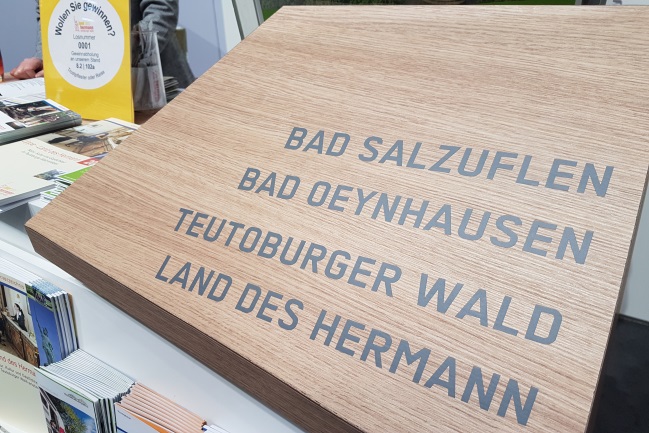 Internationale Tourismus Börse; Berlin (6. – 10. März)
In Kooperation mit: 
Bad Salzuflen
Bad Oeyenhausen
Teutoburger Wald Tourismus

Promotion: 
Verteilung von 1.000 Taschen mit Gewinnspiel (Reisegutscheine)
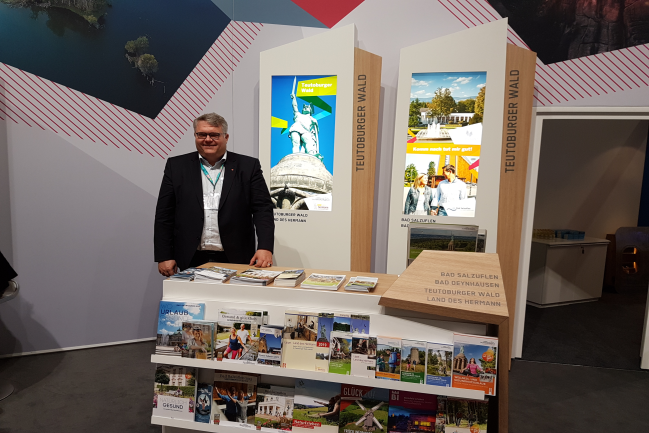 Kurzer Sachstandsbericht der EFRE-Projekte + Qualitätswanderregion
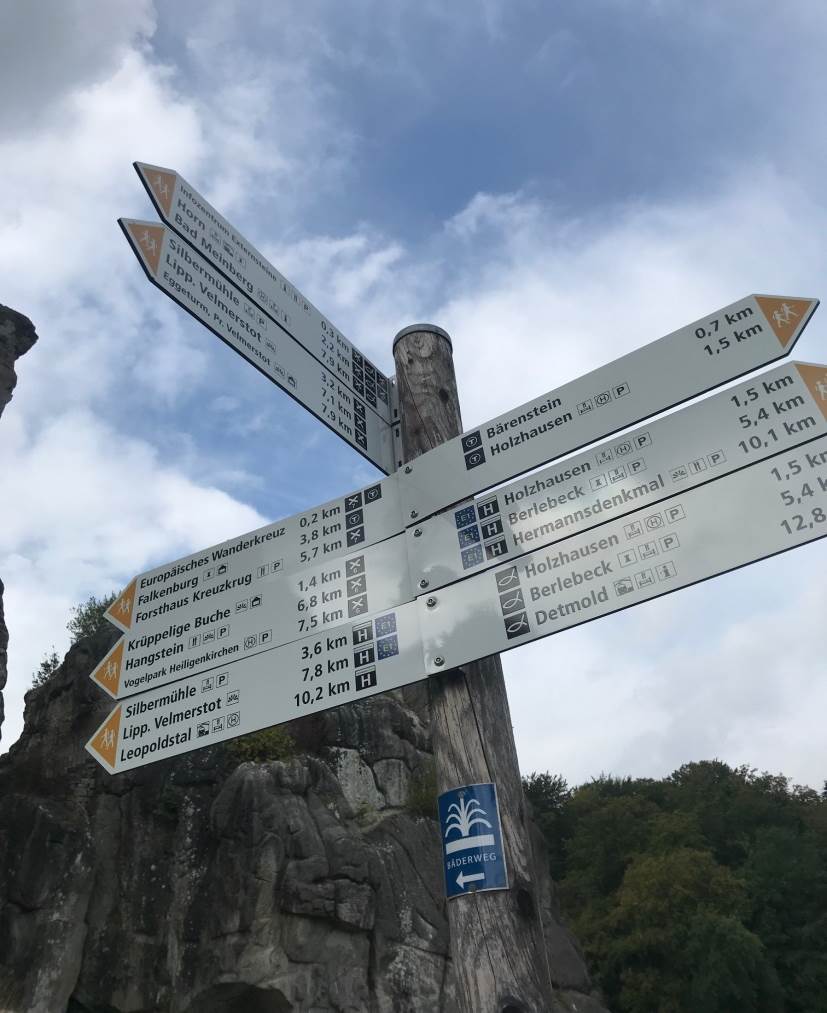 Zukunftsfit Wandern 
GaLa-Bauer ersetzt und repariert zurzeit Zielwegweiser in der Pilotregion 
Aube überarbeitet Kataster
2019 wurden schon 3 weitere Qualitätsgastgeber ausgezeichnet  
21 Qualitätsgastgeber (Stand 27. März 2019)
3 weitere befinden sich zurzeit in der Zertifizierungsphase
5 weitere Gastgeber haben Interesse geäußert 
Ab April wird auch die Gastronomie angesprochen
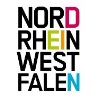 Dieses Projekt wird durch die Europäische Union und das Land Nordrhein-Westfalen gefördert.
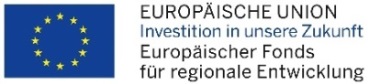 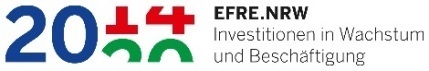 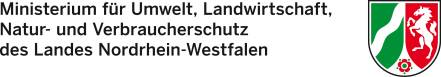 Kurzer Sachstandsbericht der EFRE-Projekte + Qualitätswanderregion
NaTourEnergie 
2019 werden rund 100 NaTourErlebnisführungen angeboten
Platz 3 beim „Sparkassen-Tourismuspreis Westfalen-Lippe 2018“ im Bereich „Innovation“ 
BaumErlebnispfad Schwelentrup mit Faltplan zu Baumarten ab April 2019
Informationsfilme zu Erneuerbaren Energien ab Mai 2019 
BienenErlebnispfad Schwelentrup Einweihung am 1. Mai 2019
Tag der offenen NaTourErlebnisführungen 30.06.2019
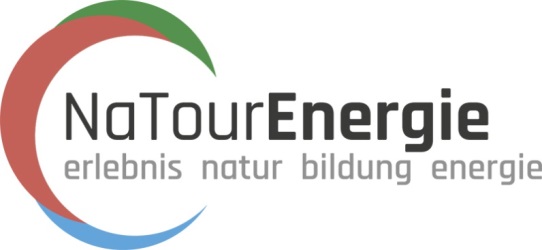 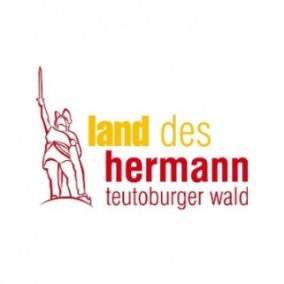 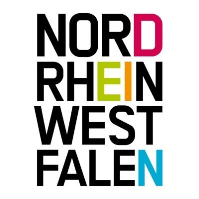 Dieses Projekt wird durch die Europäische Union und das Land Nordrhein-Westfalen gefördert.
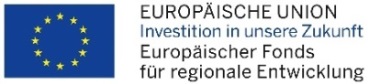 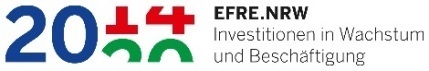 Kurzer Sachstandsbericht der EFRE-Projekte + Qualitätswanderregion
LippeToGo
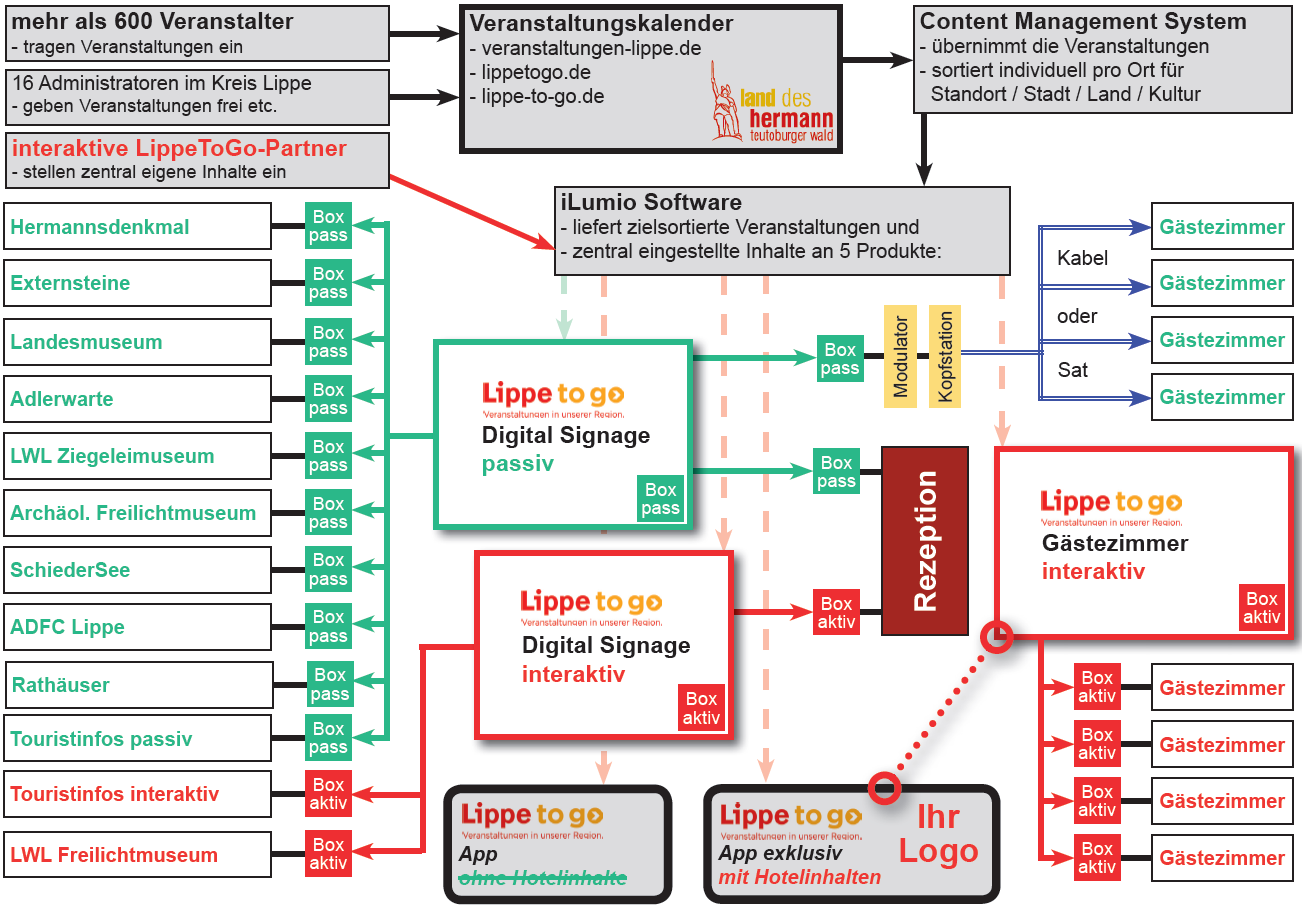 passiv

automatischer
Durchlauf
ca. 6 min:

STANDORT

STADT

LAND

KULTUR
interaktiv

per Maus oder
Touchscreen
oder als APP

Alle Inhalte
sind nur 1x gespeichert!
Pflege durch:
- Veranstalter
- Touristiker
- Projektpartner
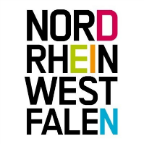 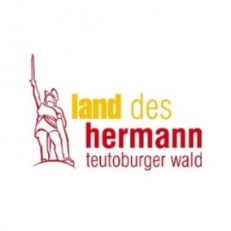 Dieses Projekt wird durch die Europäische Union und das Land Nordrhein-Westfalen gefördert.
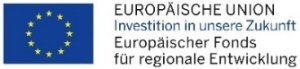 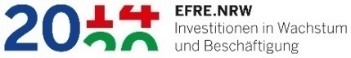 Kurzer Sachstandsbericht der EFRE-Projekte + Qualitätswanderregion
LippeToGo: Status Hotelakquise:
837 Zimmer von 1.000 bereits vergeben
Hotels, FeWos, Kliniken
Positive Resonanz der Gastgeber auf das Projekt: sowohl der Nutzen an der Rezeption als auch der Vernetzungsgedanke in Lippe wird erkannt!

Veranstaltungskalender www.veranstaltungen-lippe.de
Seit dem relaunch bereits deutlich verbesserte Zugriffs-  und Nutzerzahlen:
Mehr Termine in der Datenbank
Hohe Verweildauer und niedrige Absprungrate, gute mobile Aufrufrate
Ausspielung der Termine über LippeToGo nach festgelegtem Regelwerk
Touristische Platzhalterbilder füllen auf, wenn weniger als 16 Veranstaltungen unter Standort erreicht werden.
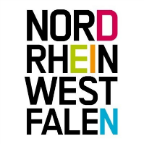 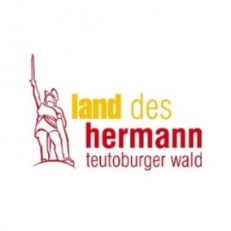 Dieses Projekt wird durch die Europäische Union und das Land Nordrhein-Westfalen gefördert.
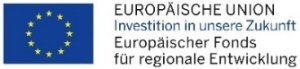 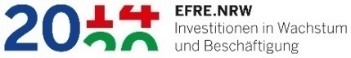 Kurzer Sachstandsbericht der EFRE-Projekte + Qualitätswanderregion
LippeToGo:
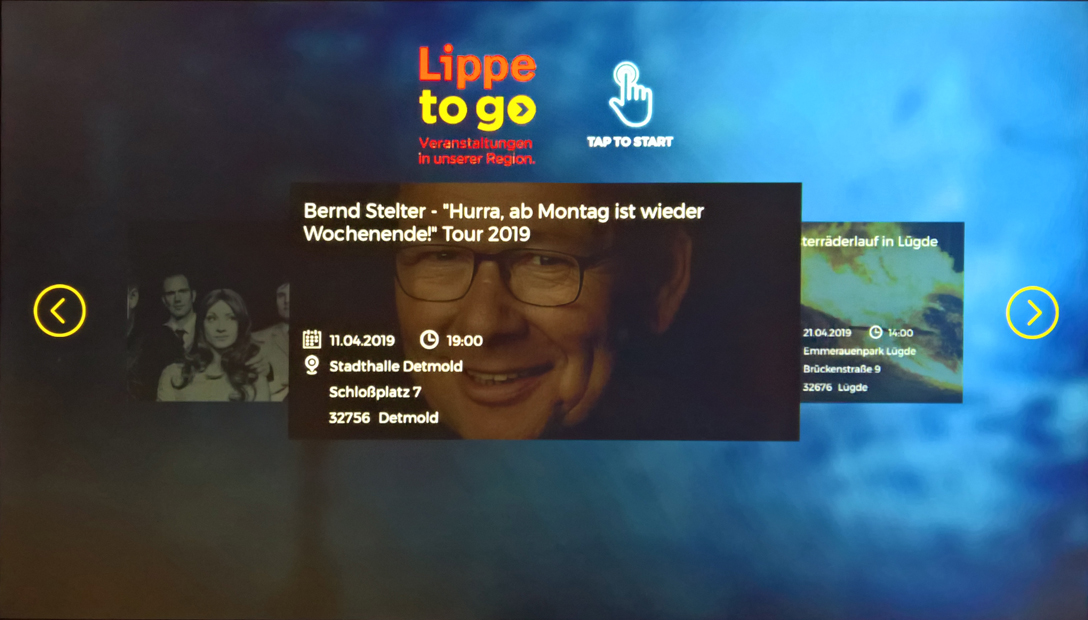 interaktiv

per Maus oder
Touchscreen

Screensaver
Highlights
aus der Region, automatischer
Durchlauf
bis zur
Interaktion
+ nächste Aktion
   am Standort …..
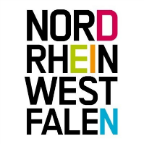 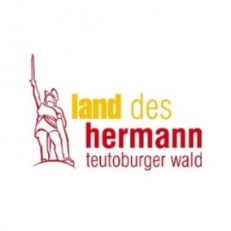 Dieses Projekt wird durch die Europäische Union und das Land Nordrhein-Westfalen gefördert.
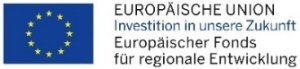 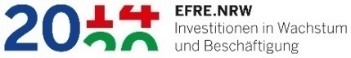 Kurzer Sachstandsbericht der EFRE-Projekte + Qualitätswanderregion
Qualitätswanderregion - Qualitätstouren
Die Anzahl der geforderten Qualitätstouren hängt von der jeweiligen Größe der Region ab.
Das Land des Hermann, mit einer Größe von ca. 1.246 km²,  benötigt daher ca. 30 Qualitätstouren, Halbtages-Rundtouren mit einer Mindestlänge von 5 Kilometer, um Qualitätswanderregion zu werden:
Es handelt sich bei den Qualitätstouren nicht um zertifizierte Wanderwege
Die zertifizierten Wanderwege werden mit in die 30 Qualitätstouren einberechnet

Ist-Zustand: es werden noch 19 Qualitätstouren benötigt
Empfehlung des DWVs: noch einige, in der Region verteilte, kurze zertifizierte Qualitätswanderwege
Kurzer Sachstandsbericht der EFRE-Projekte + Qualitätswanderregion
Qualitätswanderregion - Qualitätsgastgeber
Das Land des Hermann benötigt ca. 30 Qualitätsgastgeber um Qualitätswanderregion zu werden
Die Qualitätsgastgeber müssen sich in der kompletten Region wiederfinden
Zurzeit gibt es die meisten Qualitätsgastgeber in den Kommunen Lügde und Schieder-Schwalenberg
Durch die Änderungen der Kriterien können Betriebe leichter Qualitätsgastgeber werden 
Der Kreis Lippe hat bis jetzt die meisten Qualitätsgastgeber in ganz Ostwestfalen Lippe
Kurzer Sachstandsbericht der EFRE-Projekte + Qualitätswanderregion
Qualitätswanderregion - Organigramm
Kurzer Sachstandsbericht der EFRE-Projekte + Qualitätswanderregion
1
2
3
5
4
6
7
8
Qualitätswanderregion – Vorgehensweise
2 europaweite Ausschreibungen
Los 3: Planung Wanderinfrastruktur
Los 4: Landschaftsmobiliar
5 deutschlandweite Ausschreibungen
Los 1: Konzepterstellung, Wegweisungskonzept
Los 2: Dokumentation, Begleitstudie
Los 5: Markierung
Los 6: Herstellung / Bau Infrastruktur
Los 7: Baubetreuung
Überprüfung, Begehung und Bearbeitung der aktualisierten Wegebestandsliste durch den Dienstleister
Herstellung des Kataster (Standorte für Zielwegweiser und Inhalte) durch Dienstleister

Überprüfung der Standorte und Inhalte durch den Steuerungsgruppe
Abgestimmte Zielwegweiserblätter werden an die Druckerei zur Herstellung geschickt

Lieferung der Zielwegweiserblätter an den GaLa-Bauer
Bildung von Arbeitskreisen (bestehend aus Steuerungsgruppe, Heimat-und Ortsvereinen und Touristikern)

Versand der Wegebestandsliste an den Arbeitskreis
Aufbau der Zielwegweiser anhand Katasterbögen  durch den Gala-Bauer
Auftaktgespräch (Vorstellung Projekt, Analyse Ist-Zustand, Aktualisierung und Bewertung der Daten)
Bauabnahme durch Dienstleister
Evaluation 2018
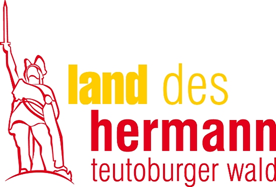 Evaluation 2018
Übernachtungen Reisegebiete NRW 2018
Quelle: LDS NRW
Evaluation 2018
Ankünfte und Übernachtungen Teutoburger Wald 2018
Quelle: LDS NRW
Evaluation 2018
Ankünfte Teutoburger Wald 2018
Quelle: LDS NRW
Evaluation 2018
Übernachtungen Teutoburger Wald 2018
Quelle: LDS NRW
Evaluation 2018
Betriebe, Betten etc. Teutoburger Wald 2018
Quelle: LDS NRW
Evaluation 2018
Geöffnete Betriebe Teutoburger Wald 2018
Quelle: LDS NRW
Evaluation 2018
Angebotene Betten Teutoburger Wald 2018
Quelle: LDS NRW
Evaluation 2018
Entwicklung Ankünfte im Teutoburger Wald
Quelle: LDS NRW
Evaluation 2018
Entwicklung Übernachtungen im Teutoburger Wald
Quelle: LDS NRW
Evaluation 2018
Ankünfte und Übernachtungen Lippe 2018
Quelle: LDS NRW
Evaluation 2018
Entwicklung Ankünfte in Lippe
Quelle: LDS NRW
Evaluation 2018
Entwicklung Ankünfte in Lippe
Quelle: LDS NRW
Evaluation 2018
Entwicklung Übernachtungen in Lippe
Quelle: LDS NRW
Evaluation 2018
Entwicklung Übernachtungen in Lippe
Quelle: LDS NRW
Evaluation 2018
Betriebe, Betten etc. Lippe 2018
Quelle: LDS NRW
Evaluation 2018
Entwicklung geöffnete Betriebe in Lippe
Quelle: LDS NRW
Evaluation 2018
Entwicklung angebotene Betten in Lippe
Quelle: LDS NRW
Endauswertung 
Ausflugsziele
(2018)
Evaluation 2018
12  Ausflugsziele (N = 6.500)
Adlerwarte
Externsteine
Hermannsdenkmal
Innenstadt Detmold
Innenstadt Lage
Kletterpark am Hermannsdenkmal
Kurpark Bad Salzuflen
LWL-Freilichtmuseum Detmold
LWL-Industriemuseum Ziegelei Lage
SchiederSee
Vogelpark
Weserrenaissance-Museum
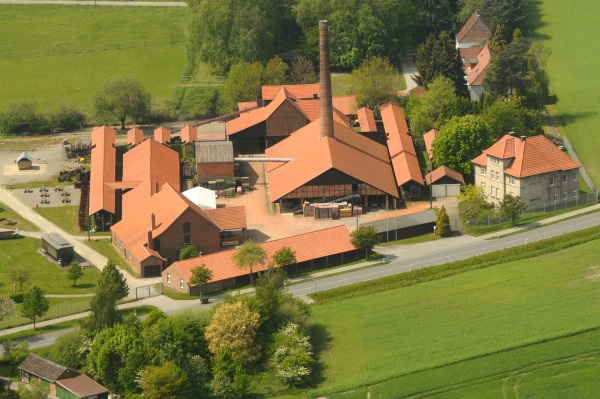 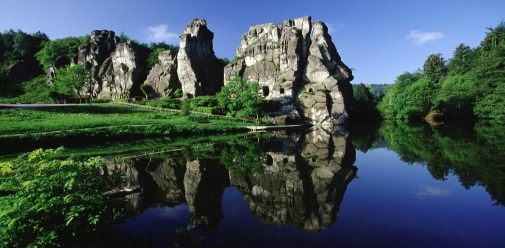 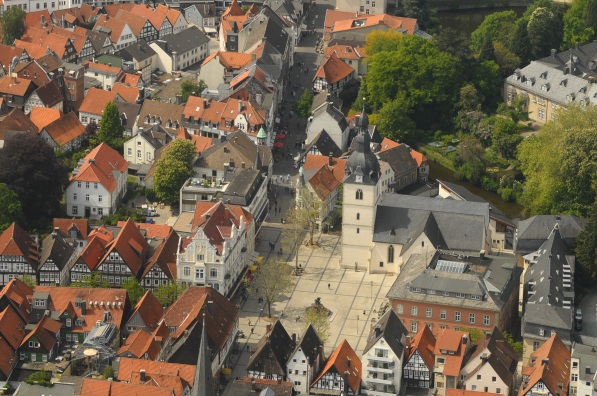 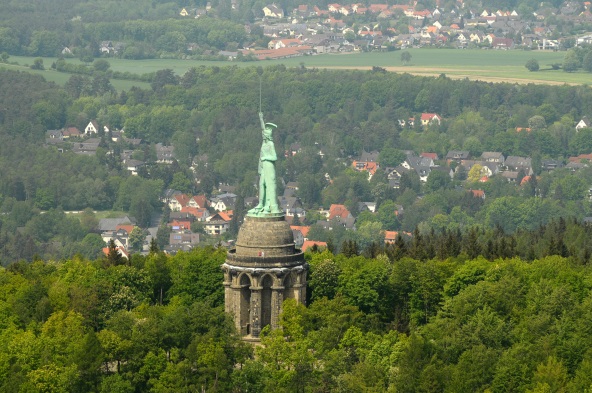 Evaluation 2018
Wohnort (in %)
Evaluation 2018
Herkunft (in %)
Evaluation 2018
Herkunft Übernachtungsgast nach Bundesland (in %)
Evaluation 2018
Herkunft Gast nach Ausland (in %)
Evaluation 2018
Alter (in %)
Evaluation 2018
Aufenthaltstyp (in %)
Evaluation 2018
Gasttyp (in %)
Evaluation 2018
Anreise (in %)
Evaluation 2018
Anzahl Besuche (in %)
Evaluation 2018
Ziele (in %)
Evaluation 2018
Informationsquellen (in %)
Evaluation 2018
Bewertungen (in Schulnoten 1 – 6)
Evaluation 2018
Durchschnittliche Ausgaben nach Befragungsorten (in Euro)
Evaluation 2018
Nutzung des gastronomischen Angebots? (in %)
Evaluation 2018
Würden Sie die Ausflugsziele weiterempfehlen? (in %)
Evaluation 2018
Weiterempfehlungen nach Befragungsorten? (in %)
Evaluation 2018
Würden Sie die Ausflugsziele weiterempfehlen? (Zeitreihe in %)
Evaluation 2018
Wollen Sie die Ausflugsziele wieder besuchen? (in %)
Evaluation 2018
Wiederbesuchsabsicht nach Befragungsorten? (ja in %)
Evaluation 2018
Wiederbesuchsabsicht nach Bundesländern (in %)
Evaluation 2018
Kennen Sie die Dachmarke „Land des Hermann“? (in %)
Evaluation 2018
Kennen Sie die Dachmarke „Land des Hermann“? (Zeitreihe in %)
Evaluation 2018
EndauswertungVeranstaltungen2018
Evaluation 2018
9  Veranstaltungen (N = 2.500)
FreilichtGenuss Detmold
Kartoffelfest Lage im LWL-Industriemuseum Ziegelei Lage
Käsemarkt Nieheim
Museumsadvent Detmold
Osterräderlauf Lügde
Patrick Kelly
Schlagergiganten mit Marianne Rosenberg
Tourismusbörse
Weihnachtsmarkt  Detmold
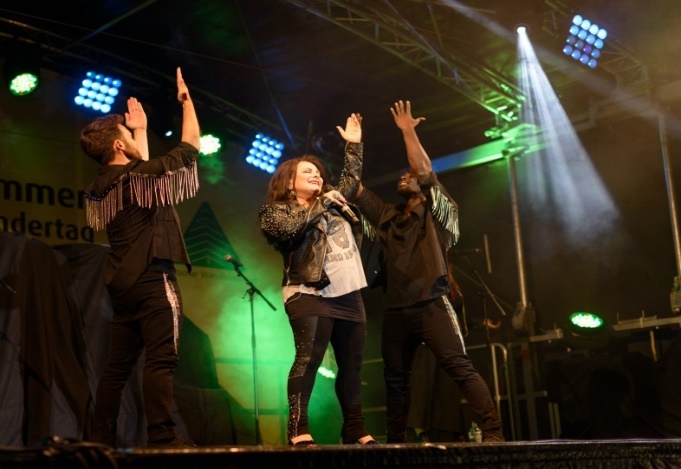 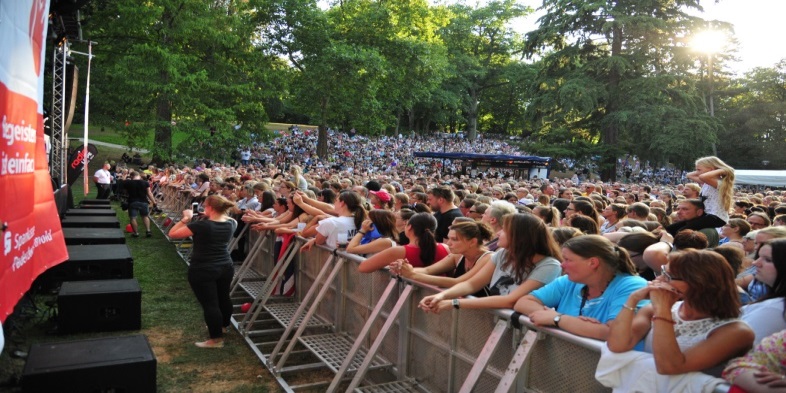 Evaluation 2018
Besucher nach Wohnort (in %)
Evaluation 2018
Besucher nach Herkunft (in %)
Evaluation 2018
Besucher nach Alter (in %)
Evaluation 2018
Besucher nach Aufenthaltstyp (in %)
Evaluation 2018
Besucher nach Gasttyp (in %)
Evaluation 2018
Informationsquellen (in %)
Evaluation 2018
Bewertungen (nach Schulnoten von 1 - 6)
Evaluation 2018
Bewertung der Attraktivität der lippischen Kommunen (in Schulnoten von 1 - 6)
Evaluation 2018
Bewertung der Attraktivität Land des Hermann (Zeitreihe in Schulnoten von 1 - 6)
Evaluation 2018
Durchschnittliche Ausgaben bei Veranstaltungen (Zeitreihe in Euro)
Evaluation 2018
Besuch Einzelhandel (in %)
Evaluation 2018
Besuch Einzelhandel (Zeitreihe in %)
Evaluation 2018
Nutzung des gastronomischen Angebots (in %)
Evaluation 2018
Nutzung des gastronomischen Angebots (Zeitreihe in %)
Evaluation 2018
Anzahl Besuche bei Veranstaltungen (in %)
Evaluation 2018
Kennen Sie die Dachmarke „Land des Hermann“? (in %)
AK Niederlande
Stand:
Messeauftritt Vakantiebeurs (9. – 13. Januar)
Imagebroschüre auf niederländisch 
Gespräch mit Frau van Gelder (PR-Agentur: Hollandmind)
Angebote bis Ende April für:
Journalistenreise
Bloggerreise (Zielgruppe Familie)
Print- und Onlinemarketing + Gewinnspiele
Messevertretung
Themenmanagement Teutoburger Wald Tourismus (NL)
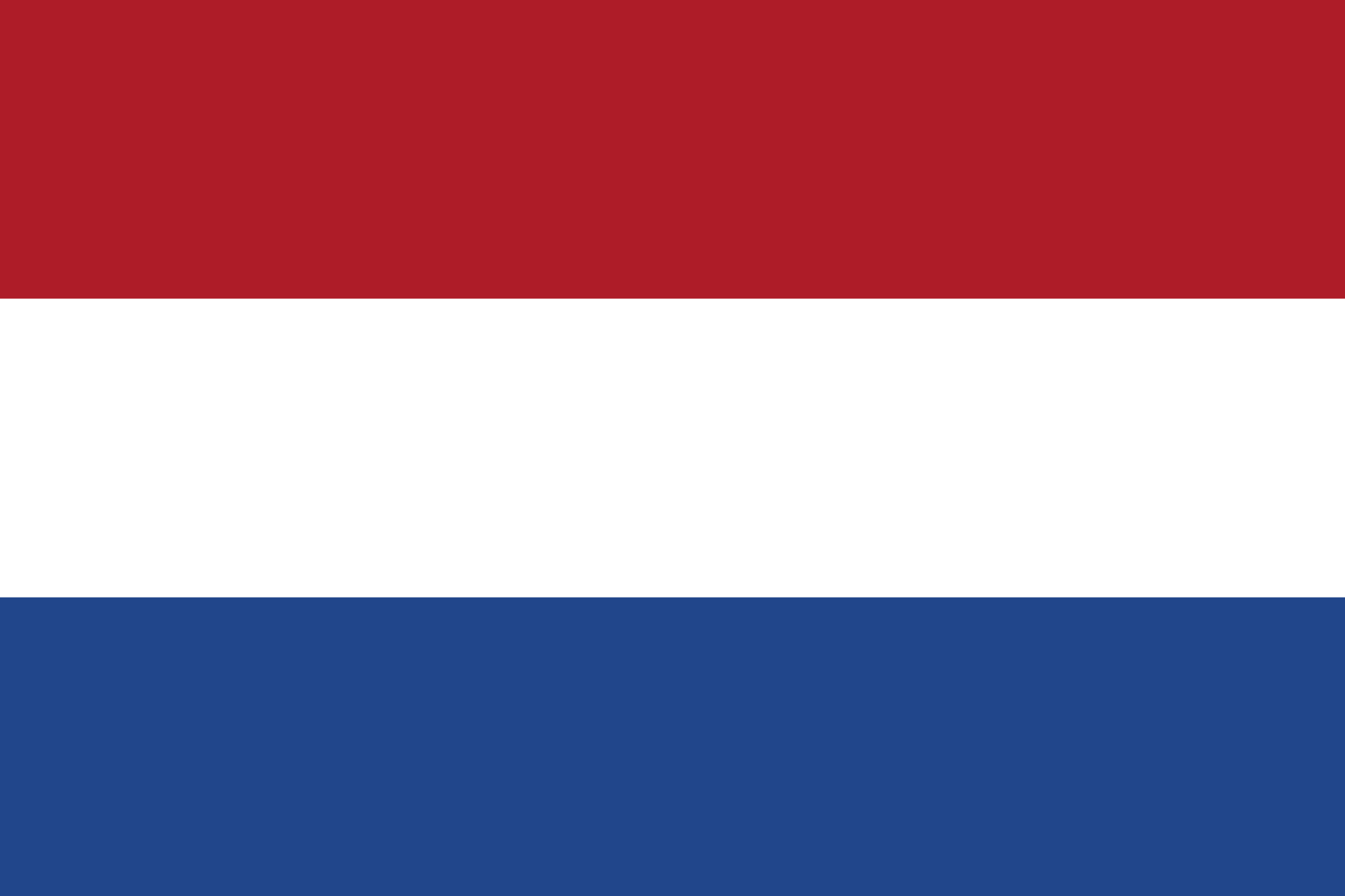 LippeCard
Stand:
Rückmeldung von 12 Kommunen (ins. 75 PoI‘s)
2 PoI‘s jeder Kommune zum auslegen  (32 Stk.)
Entscheidungsmöglichkeit:
mind.1 x 32er „Wandboard“ oder
mind. 2 x 16er „Tischaufsteller“
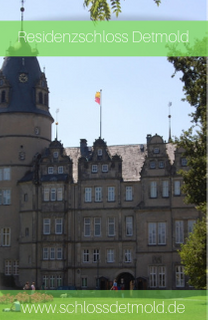 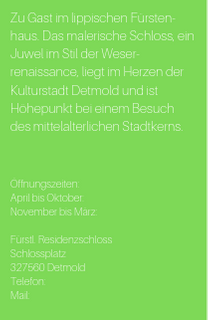 LippeCard
Kostenkalkulation bei 2 PoI‘s + 1 x 32 „Wandboard“
Kosten für 1 Wandboard: 185,00 €
Druck + Layout von 2 PoI‘s: 300,00 €
Projektabwicklung: 900,00 € 
Gesamtkosten: 1.385,00 €

Anteilige Weiterberechnung an Kommune: 350,00 €
Kostenkalkulation bei 2 PoI‘s + 2 x 16„Wandboard“
Kosten für 2 Tischaufsteller: 230,00 €
Druck + Layout von 2 PoI‘s: 300,00 €
Projektabwicklung: 900,00 € 
Gesamtkosten: 1.430,00 €

Anteilige Weiterberechnung an Kommune: 395,00 €
Deutscher Wandertag 2019
Die Zelte in Winterberg und Schmallenberg werden komplett identisch eingerichtet

Von der LTM übernehmen Desiree Steinkamp und Stephanie Rohde den Standdienst

Teilnehmer/ Unteraussteller: Stadt Lügde, Gemeinde Kalletal, Marketing Extertal, Stadt Detmold, GesUndTourismus Horn Bad Meinberg, Lage, Oerlinghausen und Schieder-Schwalenberg

Bad Salzuflen präsentiert sich auf der Meile der „Allergikerfreundlichen Kommunen)

Die mitmachenden Städte und Gemeinden überlegen sich kleine Aktionen

Alle Städte und Gemeinden haben die Möglichkeit ihre Produkte zusammen mit den Produkten der LTM vor Ort zu verkaufen

Das VAM wird den Auf- und Abbau vor Ort koordinieren, Bestückung der Prospekte werden die Standdienst-Teilnehmer übernehmen

Es wird einen gemeinsamen Sammeltransport geben, wo alle Mitwirkenden ihre Sachen mitgeben können
Neues aus den Kommunen
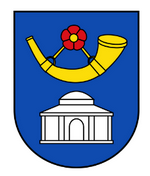 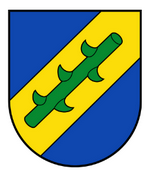 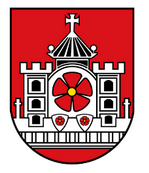 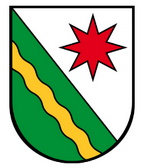 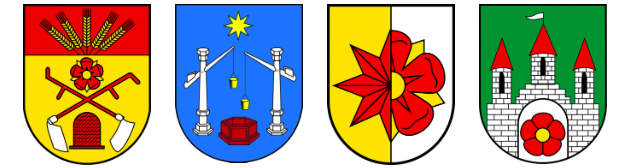 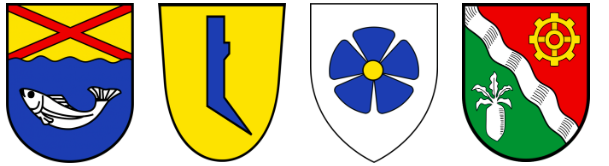 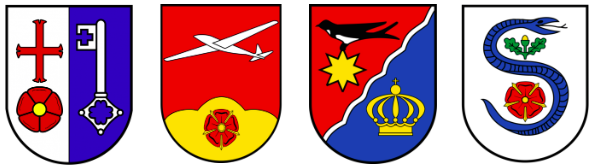 Verschiedenes
Social Media
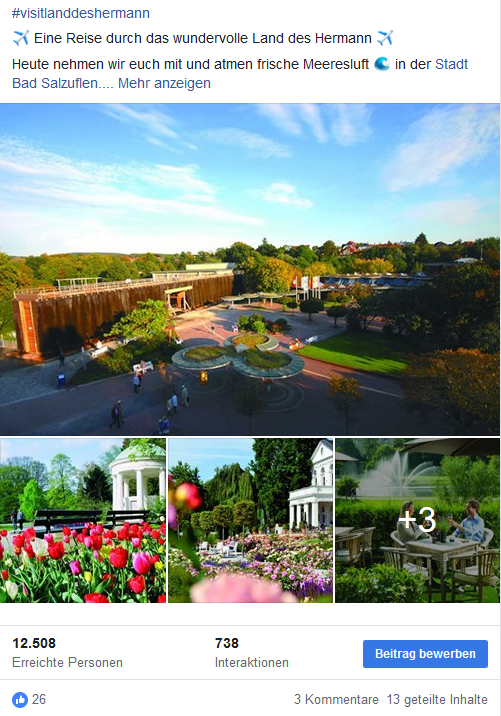 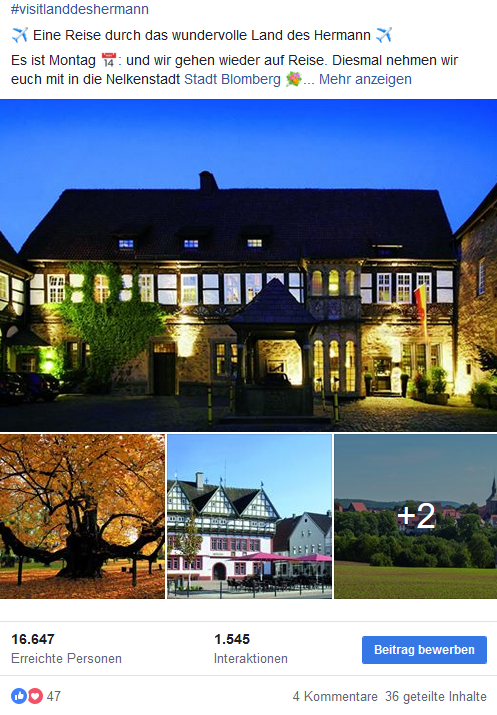 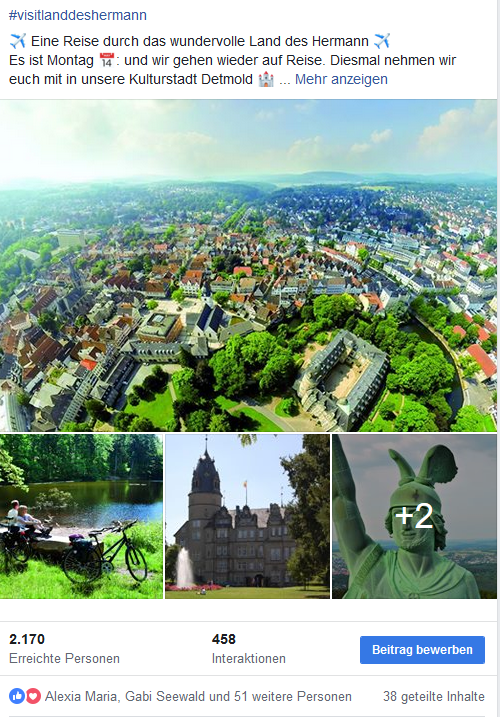 Verschiedenes
Social Media
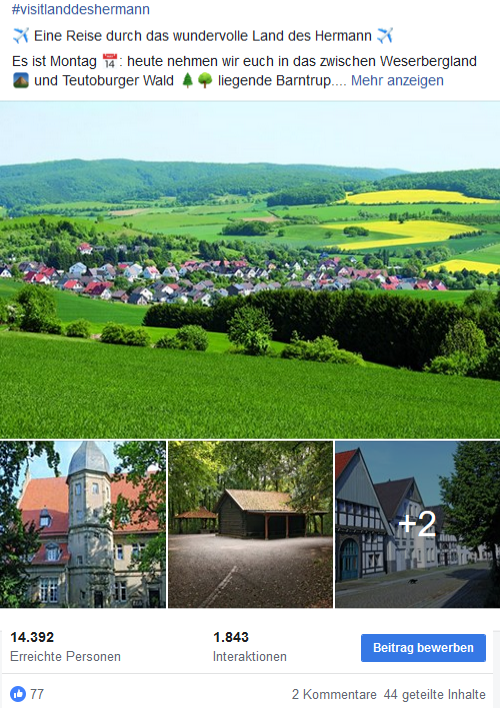 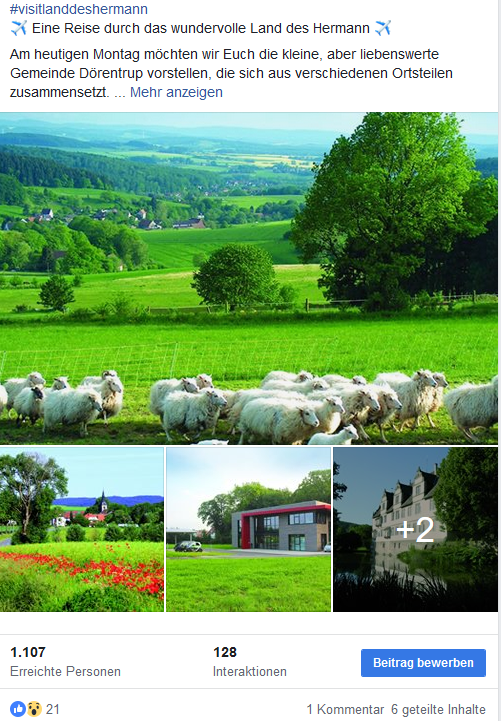 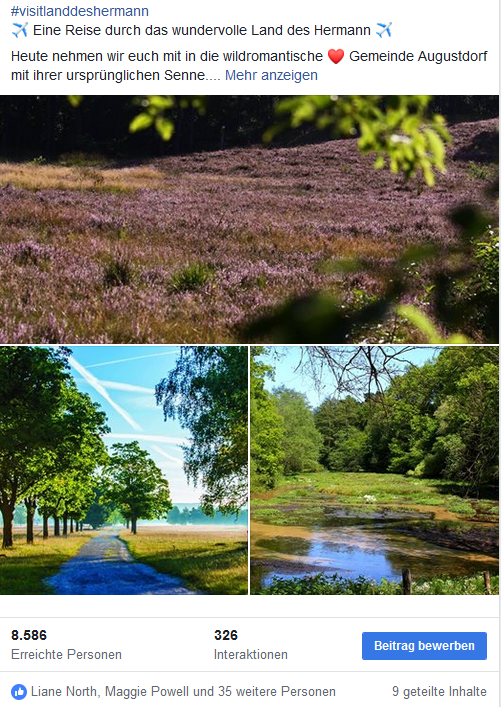 Verschiedenes
MeldeMax
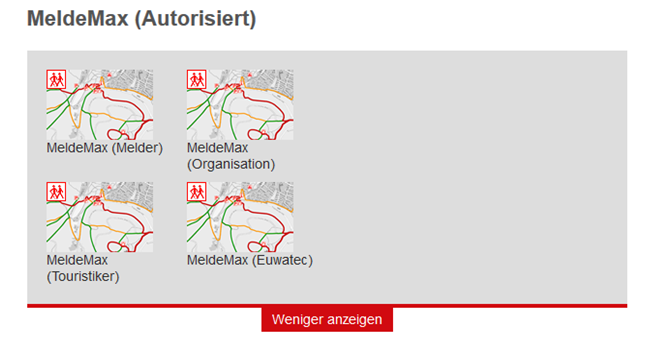